Sistemas de afinação
Pitágoras e a escala musical
Prof. Dr. Paulo de Tarso Salles
CMU-ECA/USP, 2009
Subdivisões da corda, de acordo com Pitágoras
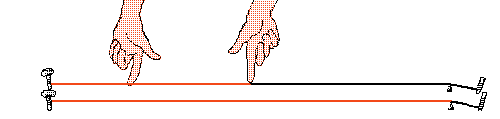 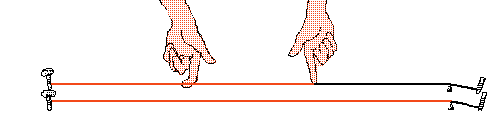 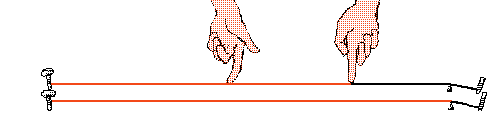 Ilustrações obtidas em: 
http://www.aboutscotland.co.uk/harmony/prop.html
Proporções da escala pitagórica
Extraído de MENEZES, 2004, p. 245.
A espiral de quintas
Extraído de JEANS, 1968, p. 166.
Coma pitagórica
Resultado da diferença entre semitons cromáticos e diatônicos na escala pitagórica
Essa diferença é na razão de: 531441/524288
Em decorrência dessa diferença, tem-se a espiral de quintas vista anteriormente, gerando uma “incongruência das notas supostamente enarmônicas” (MENEZES, 2004, p. 243)
A Tetraktys: consonâncias perfeitas (Justas)
MACHAUT: Kyrie da Missa de Notre DAME (cerca de 1365)
Escalas Mesotônica e Justa: correção das terças pitagóricas
MESOTÔNICA
Cálculo das médias aritmética, geométrica e harmônica
Arquitas de Tarento (430-360 a.C.) foi um dos precursores no uso desses cálculos
JUSTA, ou “gama de Zarlino”
Gioseffo Zarlino (1517-1590)
Senario: conjunto dos primeiros seis números inteiros
3ªM = 4/5
3ªm = 5/6
6ªM = 3/5
Apoiou-se no conceito de médias harmônica e aritmética
Coma sintônica
É a diferença entre a medida das 3ªs M e m da escala pitagórica frente à escala Justa
Sua razão é de 81/80
Deixa explícito o choque entre uma concepção teórica (a escala pitagórica) e a percepção do fenômeno sonoro real, ainda não conhecido àquela época, que é a SÉRIE HARMÔNICA
Arquitas e Aristoxeno (IV a.C) e Zarlino (XVI d.C), entre outros, intuíram esse problema e propuseram novos cálculos baseados nas médias aritmética e harmônica
Gama de Zarlino
(ABDONOUR, 2002, pp. 39-53)
Temperamento igual
Extraído de JEANS, 1968, p. 25.
A série harmônica (1)
Os experimentos de Pitágoras NÃO tem nada a ver com a série harmônica
Paradoxo de Mersenne: “como poderia uma corda [...] produzir mais que uma altura ao mesmo tempo?” (ABDONOUR, 2002, p. 32)
Vários cientistas colaboraram para a definição do modelo de propagação do som: Galileu, Huygens, Mersenne, Benedetti, Wallis, Sauveur, Bernouilli, Fourier  (séc. XVII-XVIII)
Rameau escreveu seu Tratado de Harmonia (1722) inspirado por essas descobertas, que o levaram a reelaborar sua teoria harmônica em vários tratados subsequentes
Série harmônica (2)
Extraído de MENEZES, 2004, p. 38
Representação das ondas dos seis primeiros parciais
Extraído de MENEZES, 2004, p. 39
Referências Bibliográficas
ABDONOUR, O. J. Matemática e Música: o pensamento analógico na construção de significados. São Paulo: Escrituras, 2002.
HELMHOLTZ, H. On the sensations of tone. New York: Dover, 1954.
JEANS, J. Science and Music. New York: Dover, 1968.
MASSIN, J. e MASSIN, B. História da Música Ocidental. Rio de Janeiro: Nova Fronteira, 1997.
MENEZES, F. A acústica musical em palavras e sons. São Paulo: Ateliê Editorial, 2004.
TOMÁS, L. Ouvir o lógos: música e filosofia. São Paulo: Editora da UNESP, 2002.